KS3 Knowledge Organiser: Y8 Electronics
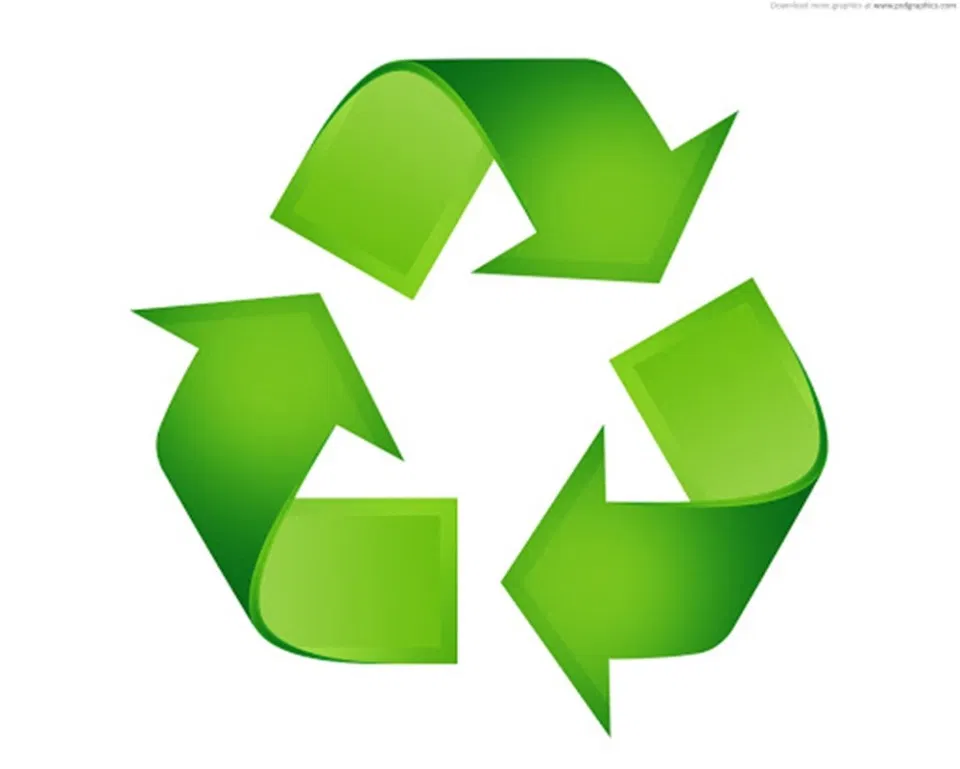 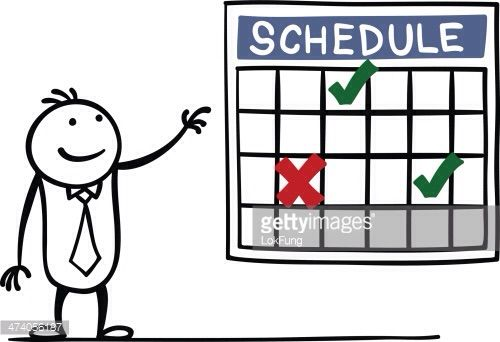 Recognising & Modelling Ideas
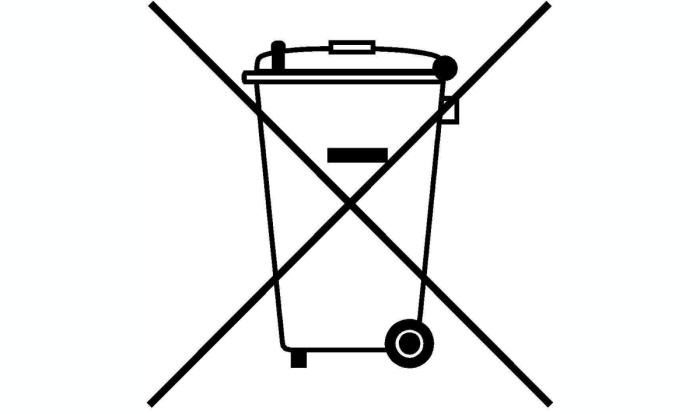 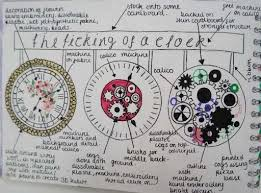 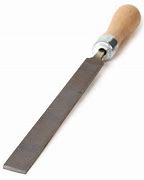 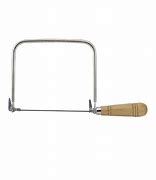 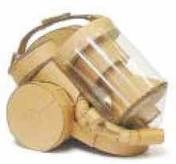 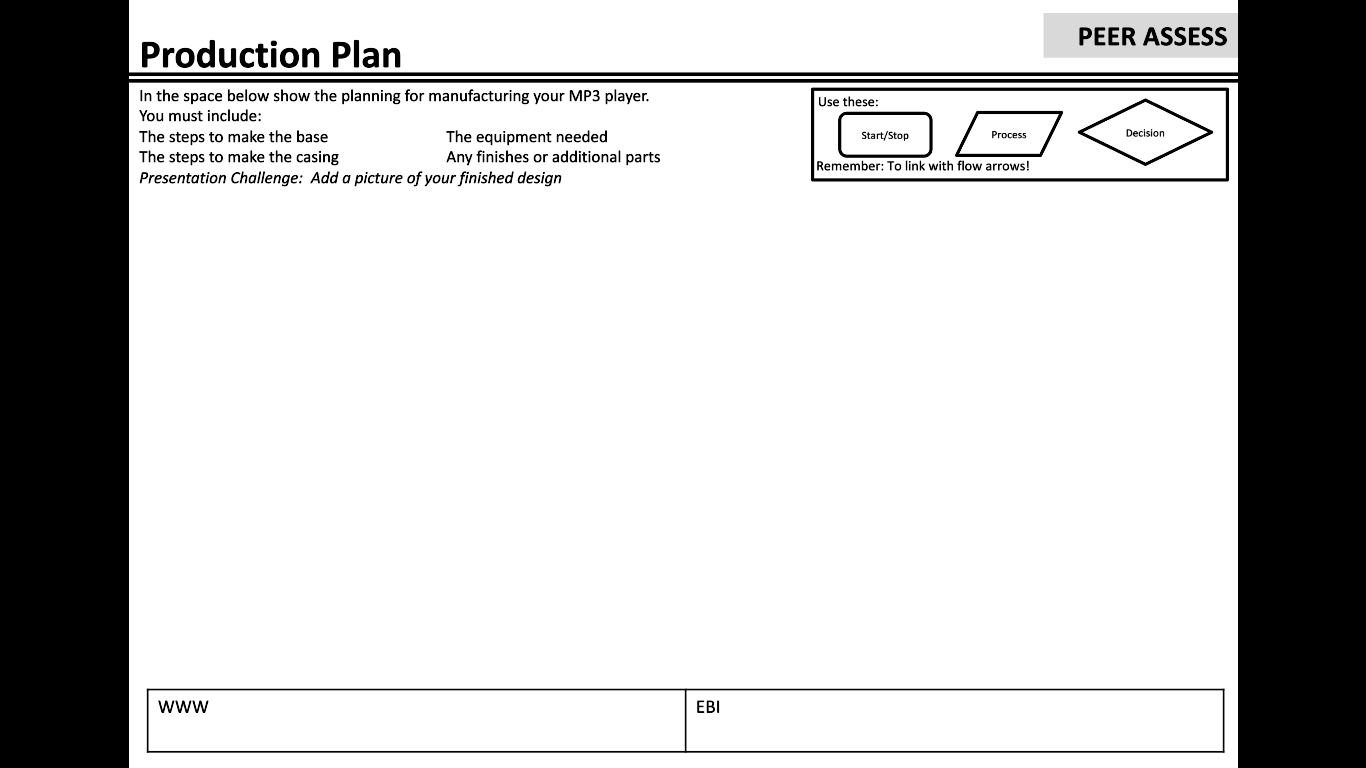 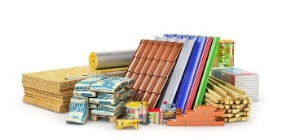 KS3 Knowledge Organiser: Y8 Electronics
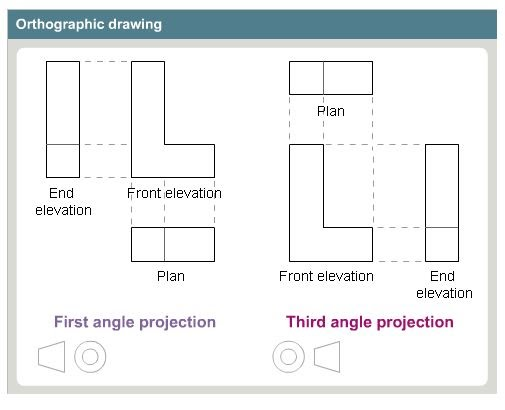 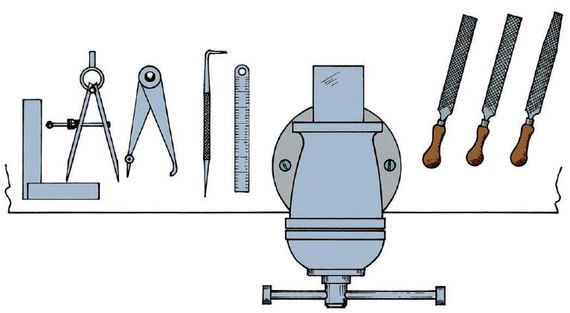 Manufacturing Safely
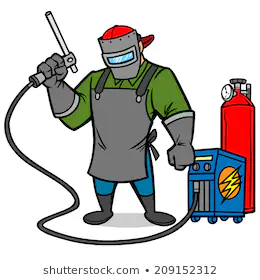 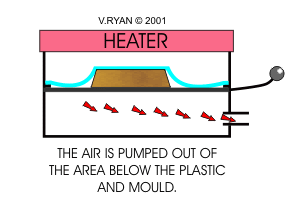 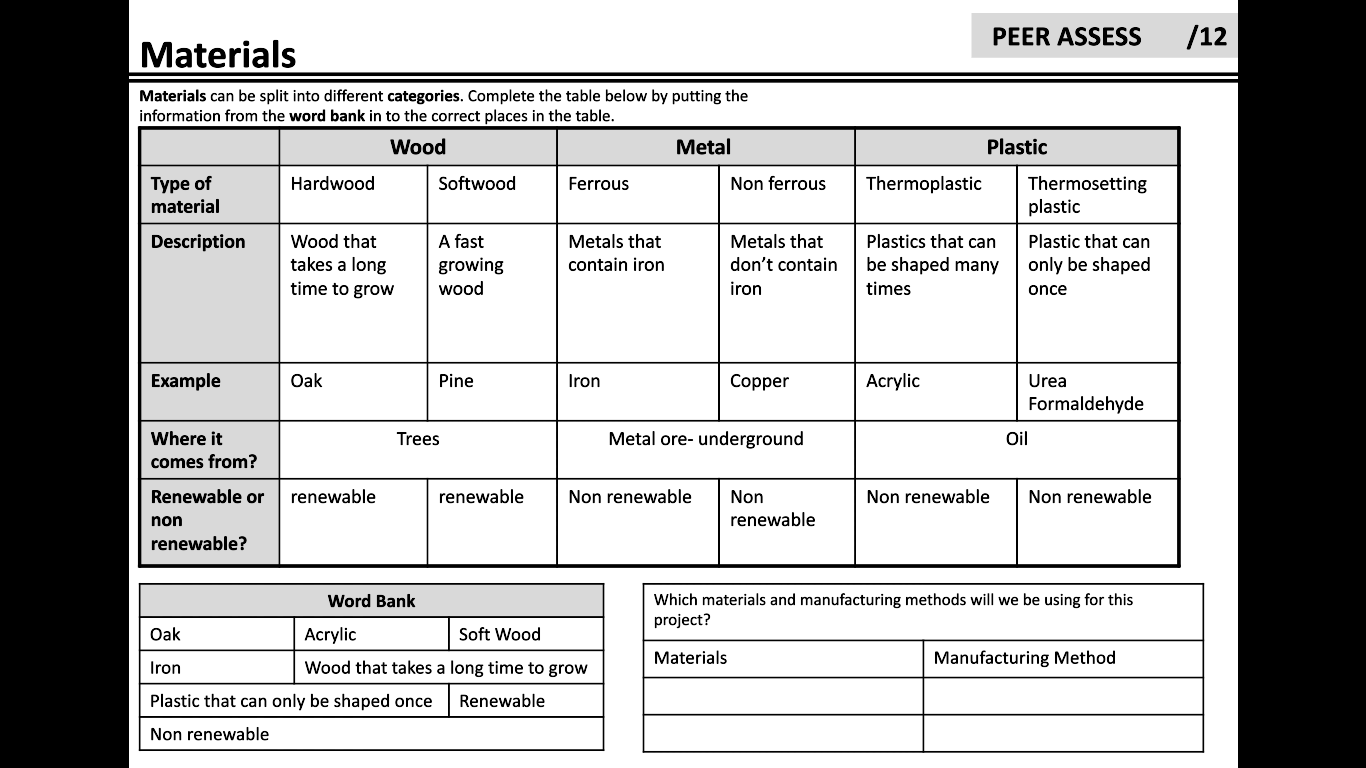 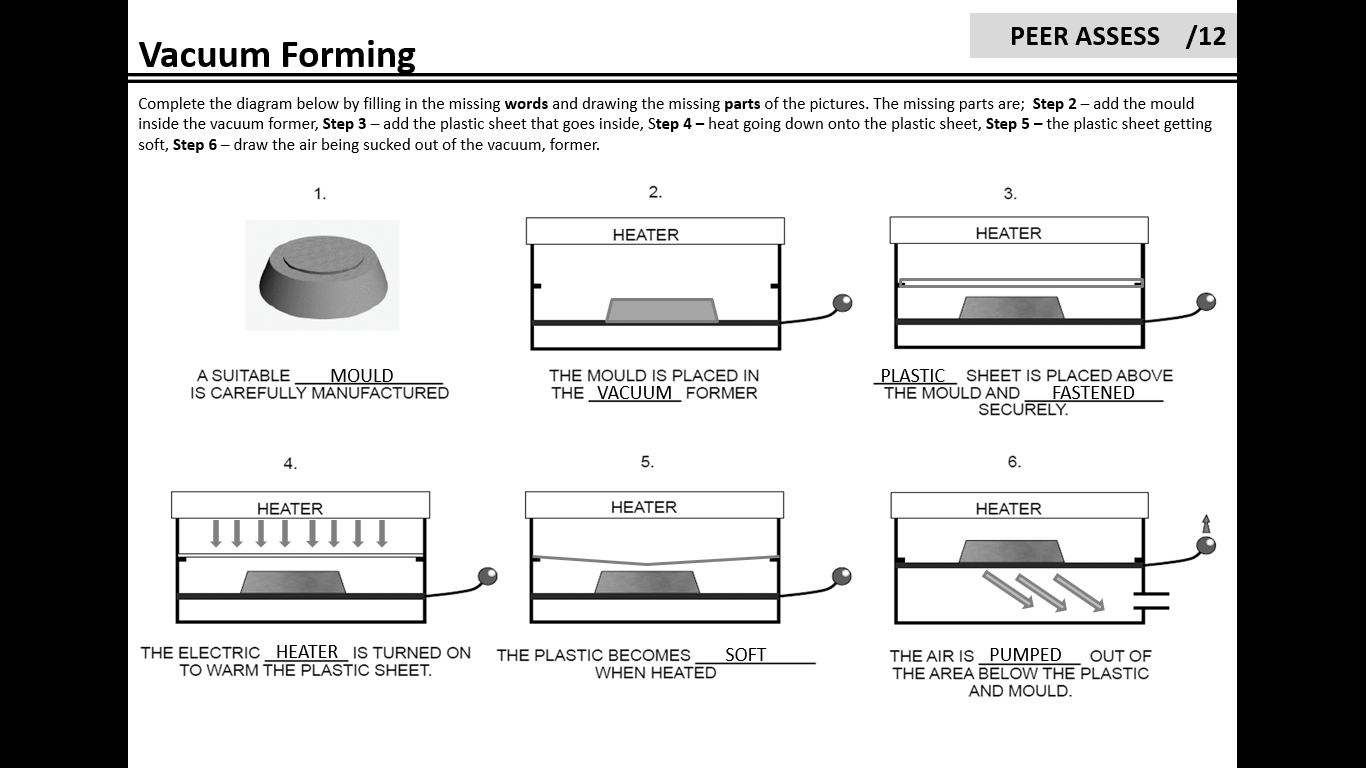 KS3 Knowledge Organiser: Y8 Electronics
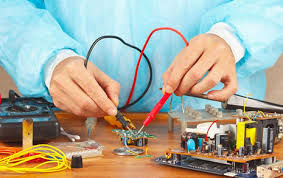 Circuits and Components
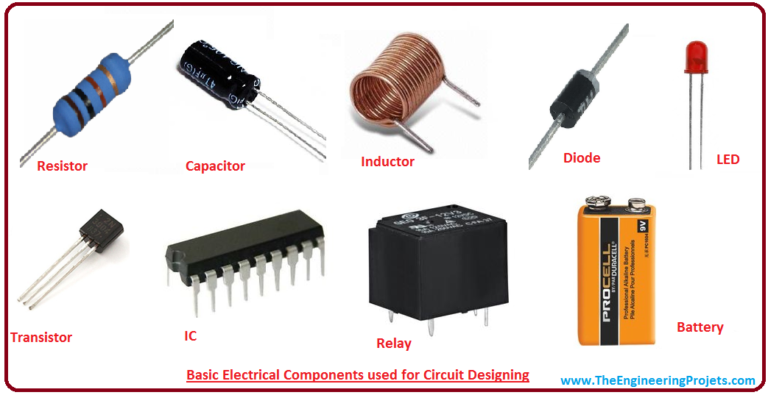 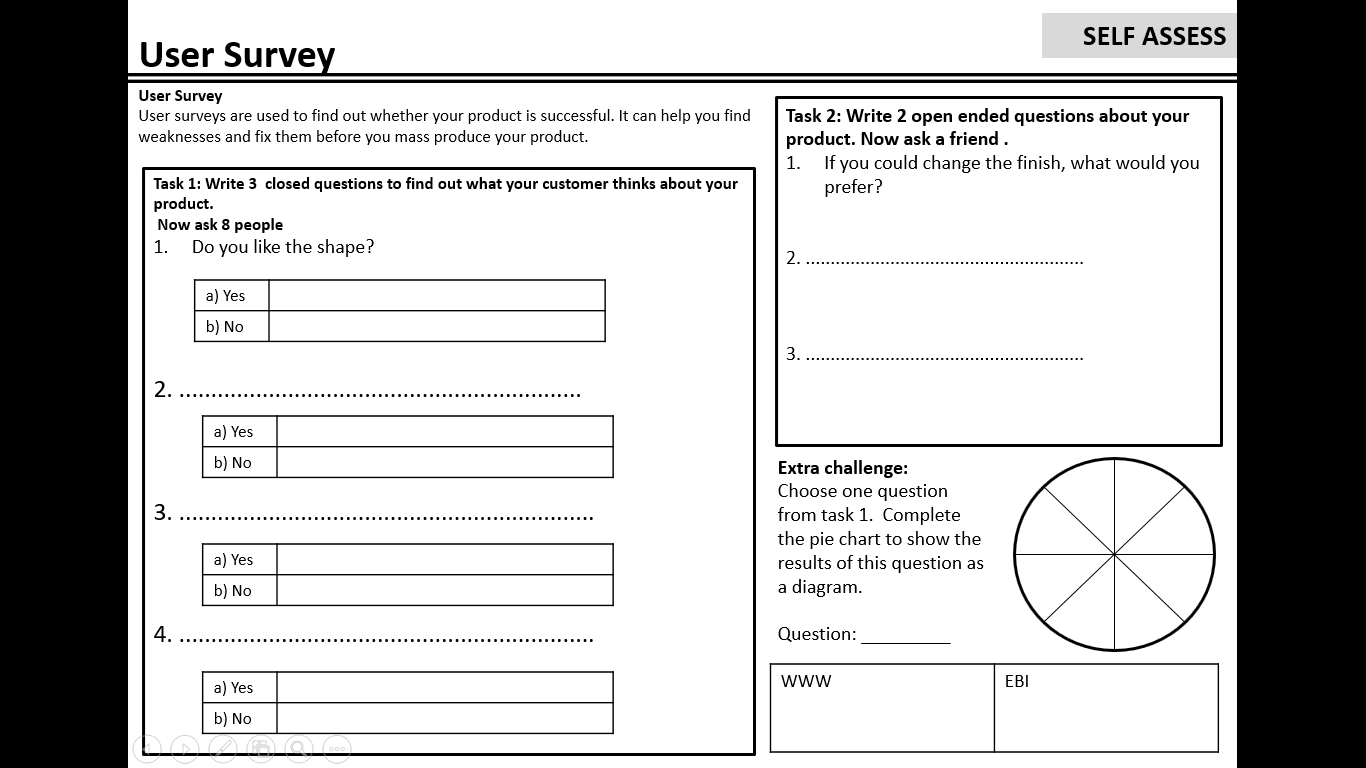 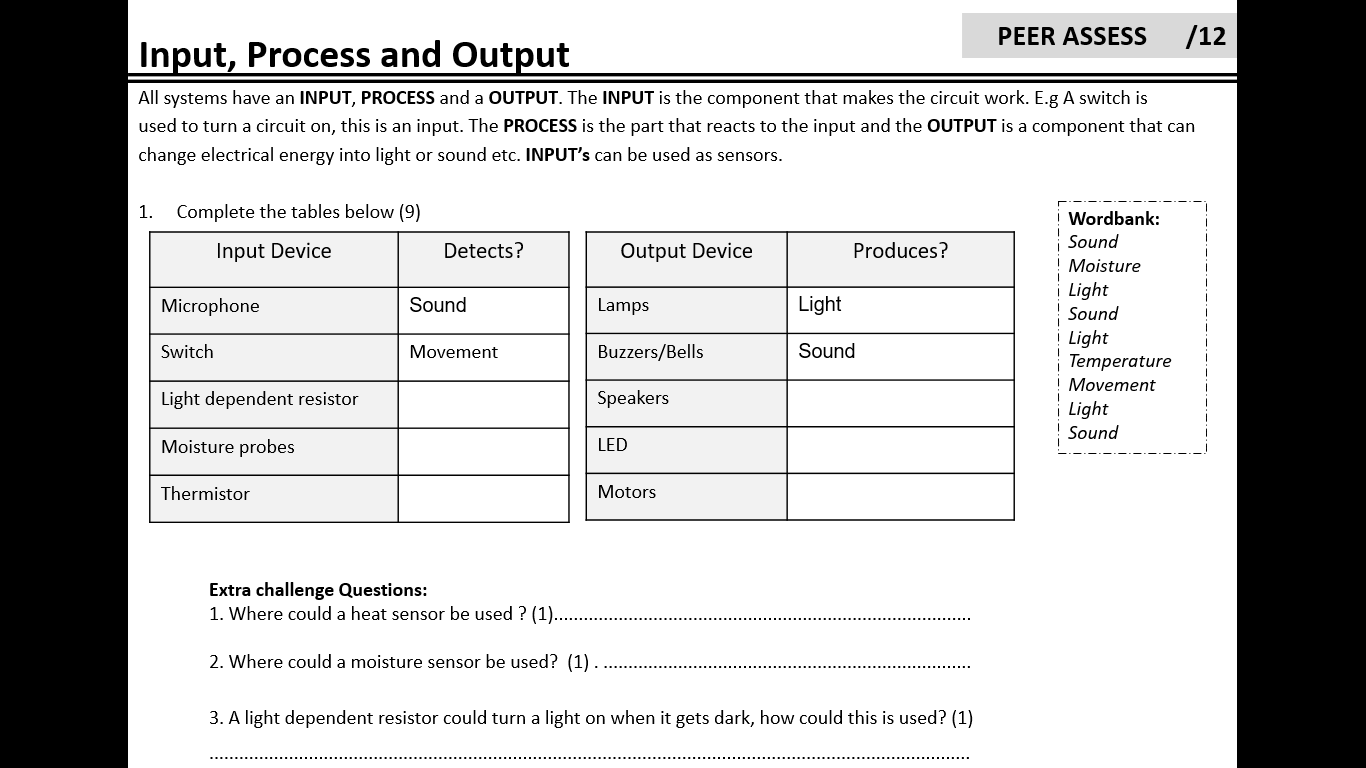 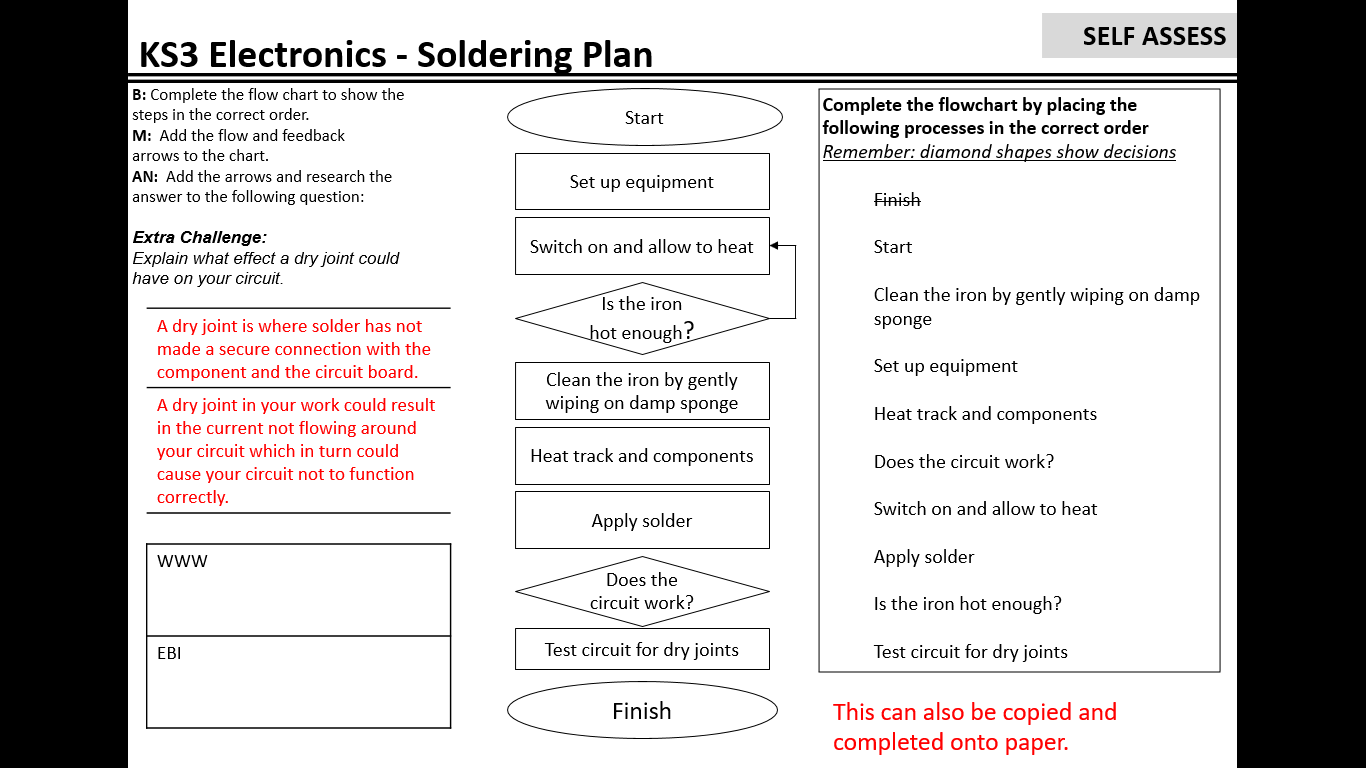 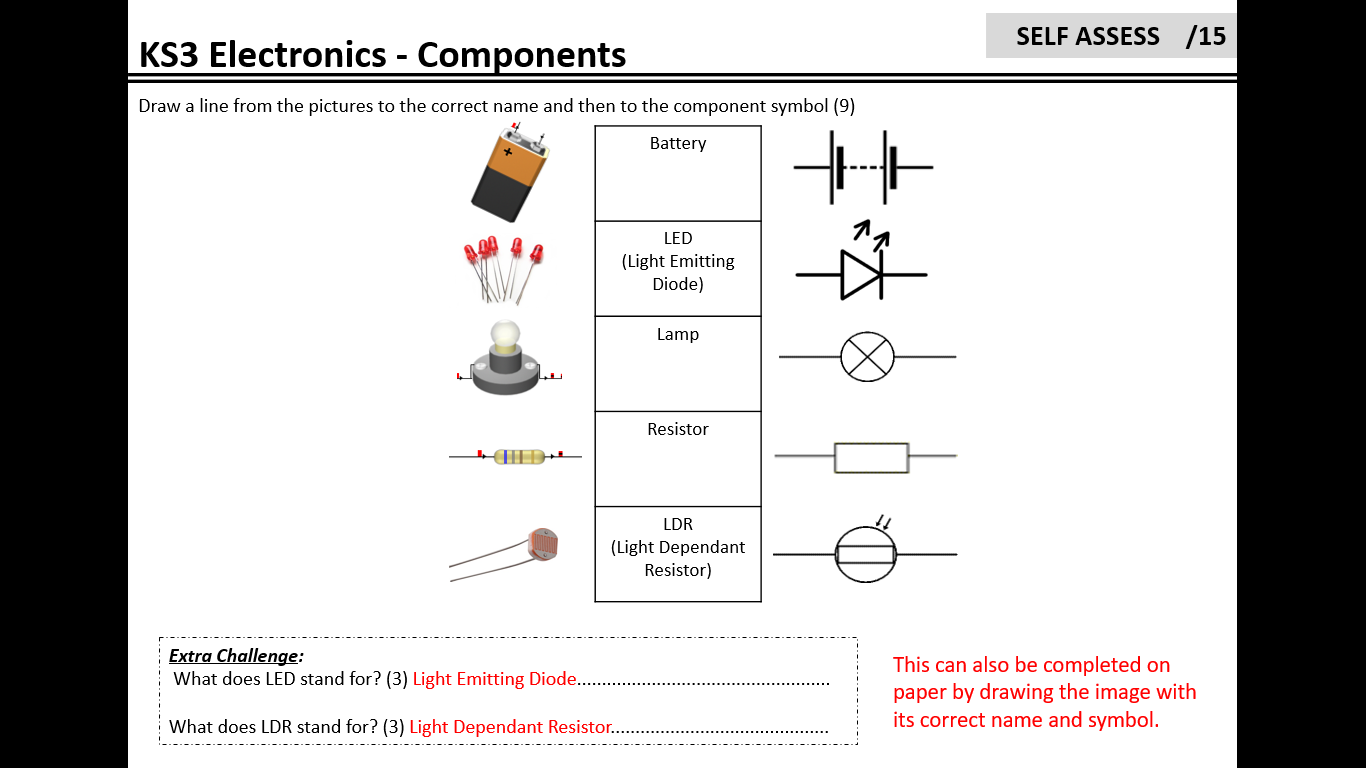 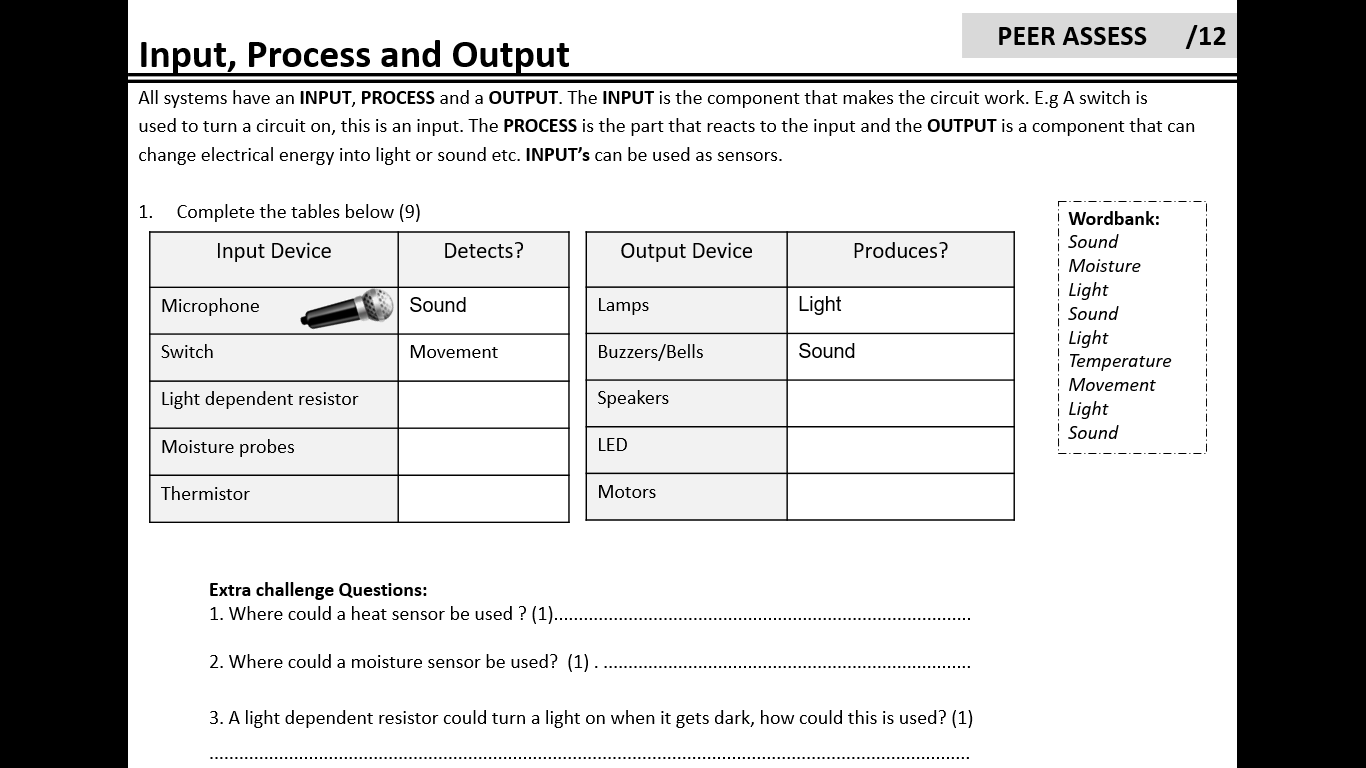 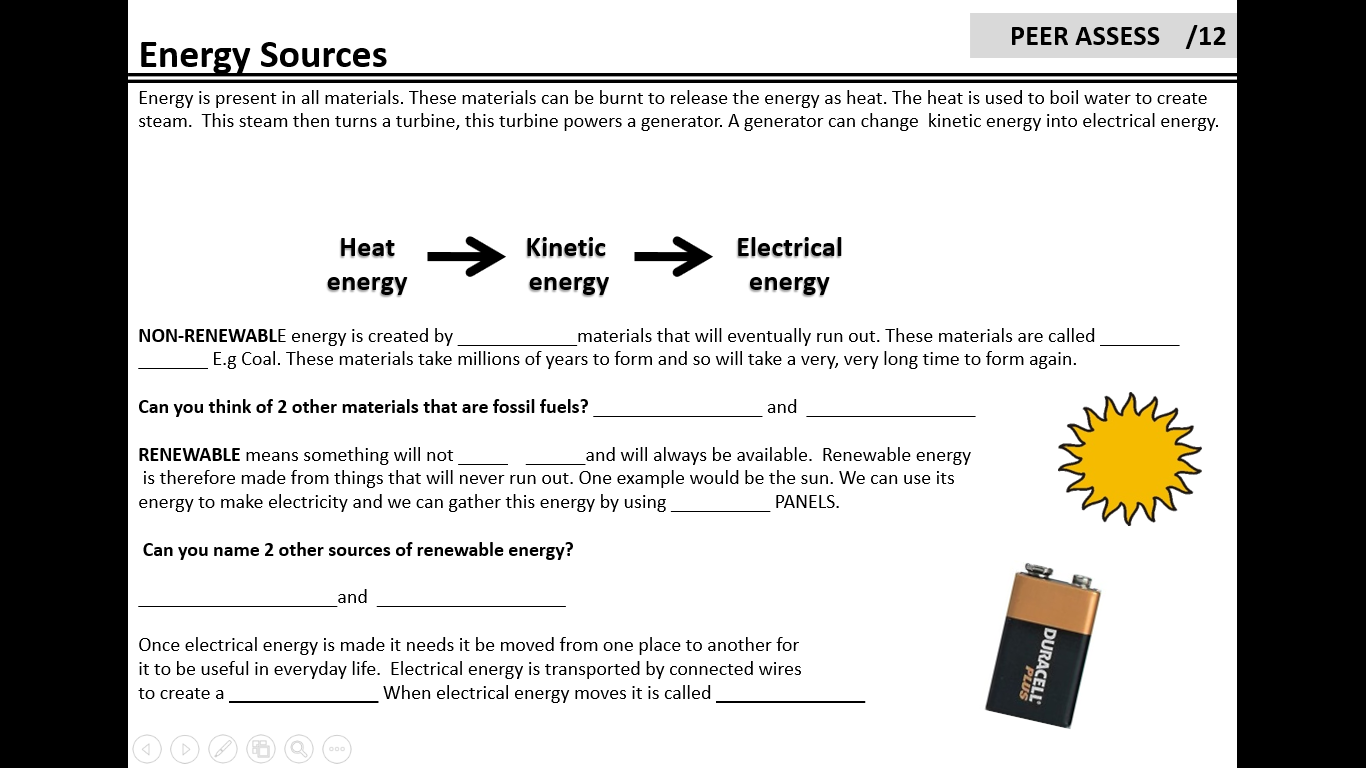 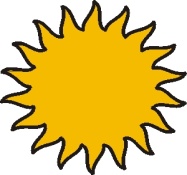 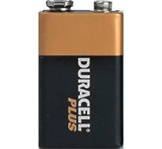 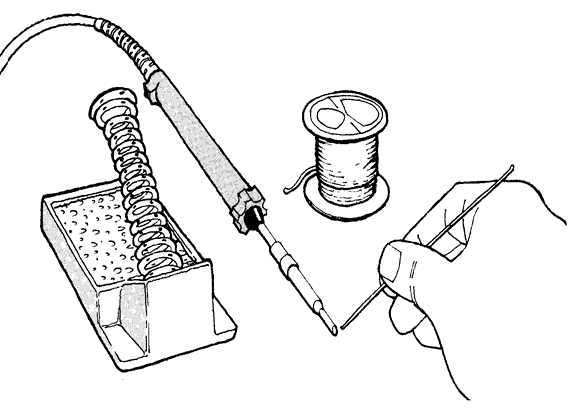 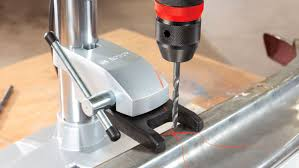